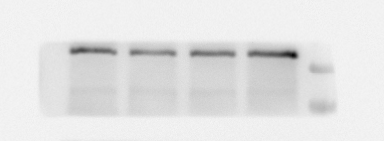 DNMT1
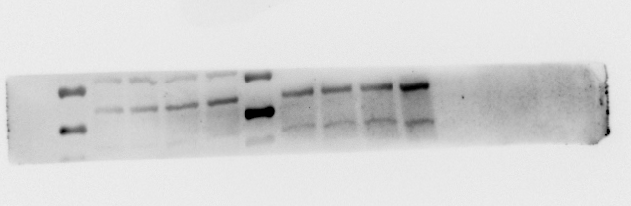 DNMT3a
β-actin
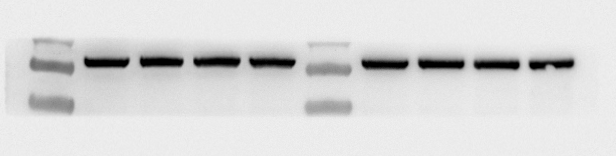 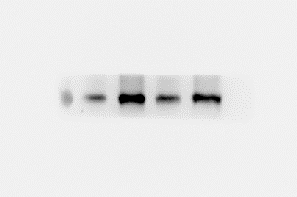 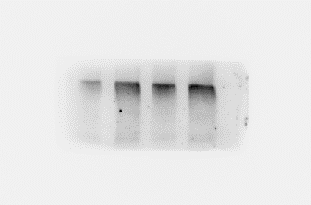 NFATc1
CTSK
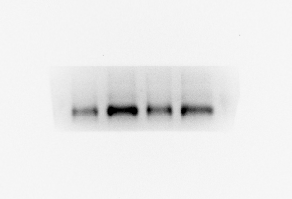 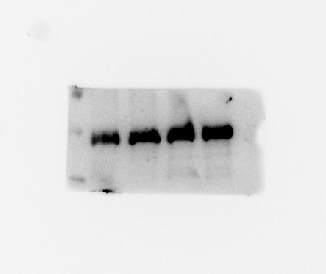 MMP9
β-actin
[Speaker Notes: Figure6]